Table 1 Pathologic features of infectious endocarditis in native, bioprosthetic, and mechanical cardiac valves
J Infect Dis, Volume 187, Issue 7, 1 April 2003, Pages 1097–1106, https://doi.org/10.1086/368219
The content of this slide may be subject to copyright: please see the slide notes for details.
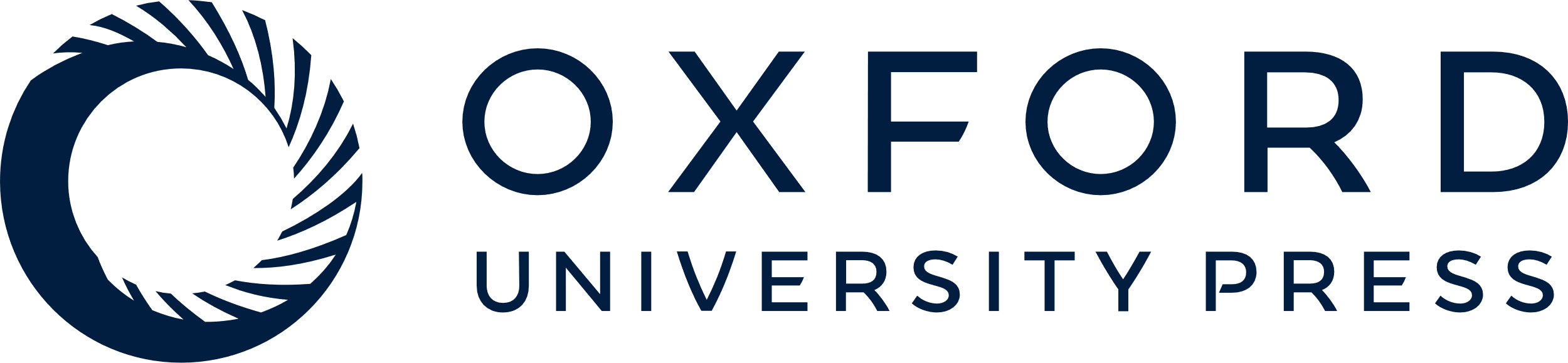 [Speaker Notes: Table 1 Pathologic features of infectious endocarditis in native, bioprosthetic, and mechanical cardiac valves


Unless provided in the caption above, the following copyright applies to the content of this slide: © 2003 by the Infectious Diseases Society of America]